December 2020
Compendium of motions related to the contents of the TGbe specification framework document
Date: 2020-12-02
Authors:
Slide 1
Edward Au (Huawei)
December 2020
September 2019 interim
Slide 2
Edward Au (Huawei)
December 2020
Motion 1
Move to add the followings to the 11be SFD:
For EHT PPDU, L-STF, L-LTF and L-SIG shall be transmitted at the beginning of the EHT PPDU.
For EHT PPDU, the first symbol after L-SIG shall be BPSK modulated.

Move: Ross Jian Yu				Second: Bin Tian
Discussion: None.
Result: 
Passes with unanimous consent
---------------------------------------------------------------------------------------------------------------
SP Result: 
Ref: https://mentor.ieee.org/802.11/dcn/19/11-19-1099-02-00be-preamble-structure-in-11be.pptx
Slide 3
Edward Au (Huawei)
.
December 2020
Motion 1a
Move to table Motion 2

Move:	Osama Aboul Magd			Second: Jarkko Knekt
Result: 43Y, 29N, 17A
Passes
Slide 4
Edward Au (Huawei)
December 2020
Motion 2
Move to add to the specification framework document:
Define a TID-to-link mapping mechanism among the enabled links of a multi-link logical entity.
Note: For each TID, TID-to-link mapping can be 1-to-1 or 1-to-many.

Move: Yongho Seok				Second: Po-Kai Huang
Discussion: Yes.
Result: 
Tabled

---------------------------------------------------------------------------------------------------------------
SP result: 56Y/9N/55A
Ref: https://mentor.ieee.org/802.11/dcn/19/11-19-0979-02-00be-multi-link-operation-follow-up.pptx
Slide 5
Edward Au (Huawei)
December 2020
Motion 3a
Move to table Motion 3

Move:	Osama Aboul Magd				Second: Yunbo Li
Result: 26Y, 40N, 31A
Fails
Slide 6
Edward Au (Huawei)
December 2020
Motion 3
Move to add the followings to the 11be SFD:
Multi-link logical entity: A logical entity that has one or more affiliated STAs. The logical entity has one MAC data service interface and primitives to the LLC and a single address associated with the interface, which can be used to communicate on the DSM.
NOTE –A Multi-link logical entity allows STAs affiliated with the multi-link logical entity to have the same MAC address
NOTE – The exact name can be changed

Move: Po-Kai Huang				Second: Liwen Chu
Discussion: Yes.
Result: 51Y, 29N, 27A.
Fails
---------------------------------------------------------------------------------------------------------------
SP result: 
Ref: https://mentor.ieee.org/802.11/dcn/19/11-19-0822-04-00be-extremely-efficient-multi-band-operation.pptx
Slide 7
Edward Au (Huawei)
December 2020
Motion 4
Move to add the followings to the 11be SFD:
Multi-link AP logical entity: A multi-link logical entity, where each STA affiliated with the multi-link logical entity is an AP.
Multi-link non-AP logical entity: A multi-link logical entity, where each STA affiliated with the multi-link logical entity is a non-AP STA.
NOTE – The MAC addresses setting of STAs affiliated with the Multi-link AP logical entity or Multi-link non-AP logical entity is TBD

Move: Po Kai Huang							Second: 
Discussion: Yes.
Result:
Deferred
--------------------------------------------------------------------------------------------------------------------------------
SP result:
Ref: https://mentor.ieee.org/802.11/dcn/19/11-19-0822-04-00be-extremely-efficient-multi-band-operation.pptx
Slide 8
Edward Au (Huawei)
December 2020
Motion 5
Move to add the followings to the 11be SFD:
Define a multi-link setup signaling exchange executed over one link initiated by a multi-link non-AP logical entity with a multi-link AP logical entity as follows:
Capability for one or more links can be exchanged during the multi-link setup
The multi-link AP logical entity serves as the interface to the distribution system (DS) for the multi-link non-AP logical entity after successful multi-link setup
NOTE – The link identification is TBD
NOTE – Details for non-infrastructure mode of operation TBD

Move: Po-Kai Huang				Second: 
Discussion: Yes
Result:
Deferred

---------------------------------------------------------------------------------------------------------------
SP result:
Ref: https://mentor.ieee.org/802.11/dcn/19/11-19-0773-07-00be-multi-link-operation-framework.pptx
Slide 9
Edward Au (Huawei)
December 2020
Motion 6
Move to add the following text into 11be SFD:
11be shall allow more than one Resource Units (RUs) to be assigned to a single STA
Coding and interleaving schemes for multiple RUs assigned to a single STA are TBD.
Maximum number of RUs (>1) assigned to a single STA is also TBD.

Move: Jianhan Liu				Second: Bin Tian
Discussion: None.
Result: 
Passes with unanimous consent
---------------------------------------------------------------------------------------------------------------
SP result:
Ref: https://mentor.ieee.org/802.11/dcn/19/11-19-1126-01-00be-enhanced-resource-unit-allocation-schemes-for-11be.pptx
Slide 10
Edward Au (Huawei)
December 2020
Motion 7
Move to add the following text to the 11be SFD:
The links between multi-link AP entity and multi-link STA entity may be disabled or enabled.

Move: Liwen Chu				Second: 
Discussion: Yes.
Result:
Deferred
---------------------------------------------------------------------------------------------------
SP result:
Ref: https://mentor.ieee.org/802.11/dcn/19/11-19-0821-03-00be-multiple-band-discussion.pptx
Slide 11
Edward Au (Huawei)
December 2020
Motion 8
Move to add the following text into the 11be SFD
11be PPDU shall include the repeated L-SIG after L-SIG

Move: Dongguk Lim				Second: Jianhan Liu
Discussion: Yes
Result: 37Y, 21N, 26A
Fails

---------------------------------------------------------------------------------------------------
SP result:
Ref: https://mentor.ieee.org/802.11/dcn/19/11-19-1486-01-00be-further-discussion-for-11be-preamble.pptx
Slide 12
Edward Au (Huawei)
December 2020
Motion 9a
Move to table Motion 9

Move:	 Huizhao Wang			Second: Srinivas Kandala
Result:13Y, 45N, 26A
Fails
Slide 13
Edward Au (Huawei)
December 2020
Motion 9
Move to add the following to the 802.11be SFD:
Define mechanism(s) for multi-link operation that enables the following:
An operational mode for concurrently exchanging frames on more than one link for one or more TID(s)
An operational mode for restricting exchanging frames of one or more TID(s) to be on one link at a time

Move: Abhishek Patil				Second: Po-Kai Huang
Discussion: Yes
Result: 63Y, 11N, 19A 
Passes
---------------------------------------------------------------------------------------------------------------
SP result:
Ref: https://mentor.ieee.org/802.11/dcn/19/11-19-1082-03-00be-multi-link-operation-dynamic-tid-transfer.pptx
Slide 14
Edward Au (Huawei)
December 2020
Motion 10
Move to add the following to the 11be spec framework document
11be supports 320MHz and 160+160MHz PPDU.

Move: Bin Tian				Second: Jianhan Liu
Discussion: None
Result: 
Passes with unanimous consent

---------------------------------------------------------------------------------------------------------------
SP result: 61Y, 0N, 13A
Ref: https://mentor.ieee.org/802.11/dcn/19/11-19-0797-01-00be-11be-320mhz-channelization-and-tone-plan.pptx
Slide 15
Edward Au (Huawei)
December 2020
Motion 11
Move to add the following to the 11be spec framework document
11be uses the same subcarrier spacing for the data portion of EHT PPDU as 11ax data portion

Move: Bin Tian				Second: Jianhan Liu
Discussion: None.
Result: 
Passes with unanimous consent

---------------------------------------------------------------------------------------------------
SP result: 70Y, 0N, 10A
Ref: https://mentor.ieee.org/802.11/dcn/19/11-19-0797-01-00be-11be-320mhz-channelization-and-tone-plan.pptx
Slide 16
Edward Au (Huawei)
December 2020
Motion 12
Move to add the following to the 11be spec framework document
For 11be
Reuse 11ax tone plan for 20/40/80/160/80+80MHz PPDU
320MHz and 160+160MHz use duplicated HE160 for OFDMA tone plan
Note:  puncturing design TBD. Non-OFDMA 320MHz/160+160MHz tone plan TBD

Move: Bin Tian				Second: Xiaogang Chen
Discussion: Yes.
Result:
Deferred
---------------------------------------------------------------------------------------------------------------
SP result: 42Y, 0N, 37A
Ref: https://mentor.ieee.org/802.11/dcn/19/11-19-0797-01-00be-11be-320mhz-channelization-and-tone-plan.pptx
Slide 17
Edward Au (Huawei)
.
December 2020
Motion 13
Move to add the followings to the 11be SFD:
Define the following multi-link operation
Frames are transmitted independently over multiple links by STAs belonging to a multi-link capable device regardless of downlink or uplink

Move: Insun Jang				Second: Jeongki Kim
Discussion: Yes.
Result:
Deferred

---------------------------------------------------------------------------------------------------------------
SP result:
Ref: https://mentor.ieee.org/802.11/dcn/19/11-19-1144-04-00be-channel-access-for-multi-link-operation.pptx
Slide 18
Edward Au (Huawei)
December 2020
NOVEMBER 2019 PLENARY
Slide 19
Edward Au (Huawei)
December 2020
Motion 14
Move to add the following text into IEEE 802.11be SFD:
11be shall provide a joint NDP sounding scheme as optional mode for multiple-AP systems.
Sequential sounding scheme that each AP transmits NDP independently and sequentially without overlapped sounding period of each AP can also be used in multi-AP systems.

Move: Jianhan Liu						Second: Junghoon Suh
Discussion: None.
Result: Approved unanimously.

---------------------------------------------------------------------------------------------------------------------------------
Ref: https://mentor.ieee.org/802.11/dcn/19/11-19-1593-03-00be-joint-sounding-for-multi-ap-systems.pptx
Slide 20
Edward Au (Huawei)
December 2020
Motion 15
Move to add the following text into IEEE 802.11be SFD:
Joint NDP sounding scheme for multi-AP system with less or equal to total 8 antennas at AP has all antennas active on all LTF tones and uses 802.11ax P matrix across OFDM symbols.


Move: Jianhan Liu 					Second: Wook Bong Lee
Discussion: None.
Result: Approved unanimously.

---------------------------------------------------------------------------------------------------------------------------------
Ref: https://mentor.ieee.org/802.11/dcn/19/11-19-1593-03-00be-joint-sounding-for-multi-ap-systems.pptx
Slide 21
Edward Au (Huawei)
December 2020
Motion 16
Move to add the following text to the TGbe SFD
11be supports 240 MHz and 160+80 MHz transmission
Whether 240/160+80 MHz is formed by 80MHz channel puncturing of 320/160+160 MHz is TBD


Move: Eunsung Park					Second: Wook Bong Lee
Discussion: None.
Result: Approved unanimously.

---------------------------------------------------------------------------------------------------------------------------------
Ref: https://mentor.ieee.org/802.11/dcn/19/11-19-1066-03-00be-tone-plan-discussion.pptx
Slide 22
Edward Au (Huawei)
December 2020
Motion 17
Move to add the following text to the TGbe SFD
240/160+80 MHz bandwidth is constructed from three 80MHz channels which include primary 80MHz


Move: Eunsung Park				Second: Wook Bong lee
Discussion: None.
Result: Approved unanimously.


---------------------------------------------------------------------------------------------------------------------------------
Ref: https://mentor.ieee.org/802.11/dcn/19/11-19-1889-02-00be-discussion-on-240mhz-bandwidth.pptx
Slide 23
Edward Au (Huawei)
December 2020
Motion 18
Move to add the following to the TGbe SFD
A 160MHz tone plan is duplicated for the Non-OFDMA tone plan of 320/160+160 MHz PPDU
The 160 MHz tone plan is TBD


Move: Eunsung Park 				Second: Wook Bong Lee
Discussion: None.
Result: Approved unanimously.

---------------------------------------------------------------------------------------------------------------------------------
Ref: https://mentor.ieee.org/802.11/dcn/19/11-19-1492-03-00be-non-ofdma-tone-plan-for-320mhz.pptx
Slide 24
Edward Au (Huawei)
December 2020
Motion 19
Move to add the following to the TGbe SFD
12 and 11 null tones are placed at the left and right edges in each 160MHz segment for the Non-OFDMA tone plan of 320/160+160 MHz PPDU

Move: Eunsung Park				Second: Wook Bong Lee
Discussion: None.
Result: Approved unanimously.


---------------------------------------------------------------------------------------------------------------------------------
Ref: https://mentor.ieee.org/802.11/dcn/19/11-19-1492-03-00be-non-ofdma-tone-plan-for-320mhz.pptx
Slide 25
Edward Au (Huawei)
December 2020
Motion 20
Move to add the following to the 11be SFD:
Shall allow the following asynchronous multi-link channel access
Each of STAs belonging to a multi-link device performs a channel access over their links independently in order to transmit frames
Downlink and uplink frames can be transmitted simultaneously over the multiple links

Move: Jeongki Kim						Second: Eunsung Park
Discussion: None.
Result: Approved unanimously.


---------------------------------------------------------------------------------------------------------------------------------
Ref: https://mentor.ieee.org/802.11/dcn/19/11-19-1144-06-00be-channel-access-for-multi-link-operation.pptx
Slide 26
Edward Au (Huawei)
December 2020
Motion 21
Move to add the following to the 11be SFD:
Support a mechanism for multi-link operation
An AP affiliated with an AP multi-link device can indicate the capabilities and operational parameters for one or more STAs of the multi-link device
A non-AP STA affiliated with a non-AP multi-link device can indicate the capabilities for one or more non-AP STAs of the non-AP multi-link device
Specific information of capabilities and operational parameters of multi-link device is TBD

Move: Jeongki Kim				Second: Eunsung Park 
Discussion: None
Result: Approved unanimously.

---------------------------------------------------------------------------------------------------------------------------------
Ref: https://mentor.ieee.org/802.11/dcn/19/11-19-1509-05-00be-discussion-on-multi-link-setup.pptx
Slide 27
Edward Au (Huawei)
December 2020
Motion 22
Move to add the followings to the 11be SFD:
The 802.11be amendment shall define mechanism(s) for an AP to assist a STA that communicates with another STA.



Move: Patrice NEZOU				Second: Pascal VIGER
Discussion: Yes.
Result: 46Y,	 1N, 44A (Passes).

---------------------------------------------------------------------------------------------------------------------------------
Ref: https://mentor.ieee.org/802.11/dcn/19/11-19-1117-02-00be-direct-link-mu-transmissions.pptx
Slide 28
Edward Au (Huawei)
December 2020
Motion 23
Move to add the followings to the 11be SFD:
Multi-link device (MLD): A device that has more than one affiliated STA and has one MAC SAP to LLC, which includes one MAC data service.
NOTE–The device can be logical
NOTE–It is TBD for a MLD to have only one STA.
NOTE–Whether the WM MAC address of each STA affiliated with the MLD is the same or different is TBD

Move: Po-Kai Huang					Second: Laurent Cariou 
Discussion: None. 
Result: Approved unanimously.

---------------------------------------------------------------------------------------------------------------------------------
Ref: https://mentor.ieee.org/802.11/dcn/19/11-19-0822-09-00be-extremely-efficient-multi-band-operation.pptx
Slide 29
Edward Au (Huawei)
December 2020
Motion 24
Move to add the followings to the 11be SFD:
AP multi-link device (AP MLD): A multi-link device, where each STA affiliated with the multi-link device is an AP.
Non-AP multi-link device (non-AP MLD): A multi-link device, where each STA affiliated with the multi-link device is a non-AP STA.


Move: Po-Kai Huang 					Second: Jeongki Kim
Discussion: None.
Result: Approved unanimously.

---------------------------------------------------------------------------------------------------------------------------------
Ref: https://mentor.ieee.org/802.11/dcn/19/11-19-0822-09-00be-extremely-efficient-multi-band-operation.pptx
Slide 30
Edward Au (Huawei)
December 2020
Motion 25
Move to add the followings to the 11be SFD:
Define a multi-link setup signaling exchange executed over one link initiated by a non-AP MLD with a AP MLD as follows:
Capability for one or more links can be exchanged during the multi-link setup
The AP MLD serves as the interface to the distribution system (DS) for the non-AP MLD after successful multi-link setup
NOTE–The link identification is TBD
NOTE–Details for non-infrastructure mode of operation TBD

Move: Po-Kai Huang 							Second: Jeongki Kim
Discussion: None.
Result: Approved unanimously.

---------------------------------------------------------------------------------------------------------------------------------
Ref: https://mentor.ieee.org/802.11/dcn/19/11-19-0773-08-00be-multi-link-operation-framework.pptx
Slide 31
Edward Au (Huawei)
December 2020
Motion 26
Move to add the followings to the 11be SFD:
A multi-link device can indicate capability to support exchanging frames simultaneously on a set of affiliated STAs to another multi-link device

Move: Po-Kai Huang					Second: Laurent Cariou
Discussion: Yes.
Result: 66Y,	 9N, 22A (Passes).


---------------------------------------------------------------------------------------------------------------------------------
Ref: https://mentor.ieee.org/802.11/dcn/19/11-19-0773-08-00be-multi-link-operation-framework.pptx
Slide 32
Edward Au (Huawei)
December 2020
Motion 27
Move to add the following to the spec-framework document
There shall be a 2 OFDM symbol long, jointly encoded Universal-SIG(U-SIG) field in the EHT preamble immediately after the RL-SIG
The U-SIG will contain version independent fields. The intent of the version independent content is to achieve better co-existence among future 802.11 generations.
In addition, the U-SIG can have some version dependent fields
The size of the U-SIG for the case of an Extended Range Mode (if such a mode were to be adopted) is TBD
The U-SIG will be sent using 52 data tones and 4 pilot tones per-20MHz

Move: Sameer Vermani						Second: Xiaogang Chen 
Discussion: None
Result: Approved unanimously.


---------------------------------------------------------------------------------------------------------------------------------
Ref: https://mentor.ieee.org/802.11/dcn/19/11-19-1519-05-00be-forward-compatibility-for-wifi-preamble-design.pptx
Slide 33
Edward Au (Huawei)
December 2020
Motion 28
Move to add the following to the spec-framework document
PHY version identifier field shall be one of the version independent fields in the U-SIG
Purpose is to simplify auto-detection for future 802.11 generations, i.e, value of this field is used to identify the exact PHY version starting with 802.11be
Exact location of this field is TBD


Move: Dongguk Lim						Second: Eunsung Park
Discussion: None
Result: Approved unanimously.

---------------------------------------------------------------------------------------------------------------------------------
Ref: https://mentor.ieee.org/802.11/dcn/19/11-19-1486-08-00be-further-discussion-for-11be-preamble.pptx
Slide 34
Edward Au (Huawei)
December 2020
Motion 29
Move to add the following to the spec-framework document
The LENGTH field in L-SIG set to a value N such that mod(N,3) = 0


Move: Dongguk Lim				Second: Rui Cao
Discussion: Yes.
Result: 68Y, 12N, 19A (Passes).


---------------------------------------------------------------------------------------------------------------------------------
Ref: https://mentor.ieee.org/802.11/dcn/19/11-19-1486-09-00be-further-discussion-for-11be-preamble.pptx
Slide 35
Edward Au (Huawei)
December 2020
Motion 29a
Move to table Motion 29


Move:  Joseph Levy				Second: Harry Bims

Result: 21Y, 42N,	22A (Fails).
Slide 36
Edward Au (Huawei)
December 2020
Motion 30
Move to add the following text to the TGbe SFD
The 802.11be amendment shall support a preamble puncture mechanism for an EHT PPDU transmitted to multiple STAs


Move: Oded Redlich					Second: Ross Jian Yu
Discussion: None.
Result: Approved unanimously.


---------------------------------------------------------------------------------------------------------------------------------
Ref: https://mentor.ieee.org/802.11/dcn/19/11-19-1190-03-00be-improved-preamble-puncturing-in-802-11be.pptx
Slide 37
Edward Au (Huawei)
December 2020
Motion 31
Move to add the following text to the TGbe SFD
The 802.11be amendment shall support a preamble puncture mechanism for an EHT PPDU transmitted to a single STA



Move: Oded Redlich					Second: Ross Jian Yu
Discussion: None.
Result: Approved unanimously.

---------------------------------------------------------------------------------------------------------------------------------
Ref: https://mentor.ieee.org/802.11/dcn/19/11-19-1190-03-00be-improved-preamble-puncturing-in-802-11be.pptx
Slide 38
Edward Au (Huawei)
December 2020
Motion 32
Move to add the followings to the 11be SFD:
Define mechanism(s) for multi-link operation that enables the following:
Indication of capabilities and operating parameters for multiple links of an AP multi-link device (AP MLD)
Negotiation of capabilities and operating parameters for multiple links during a single setup signaling exchange.

Move: Abhishek Patil						Second: Jeongki Kim
Discussion: None.
Result: Approved unanimously.

---------------------------------------------------------------------------------------------------------------------------------
Ref: https://mentor.ieee.org/802.11/dcn/19/11-19-1525-02-00be-multi-link-association.pptx
Slide 39
Edward Au (Huawei)
December 2020
Motion 33
Move to add the following to the 11be spec framework document
11be reuses 11ax tone plan for 20/40/80/160/80+80MHz PPDU
For 320MHz and 160+160MHz PPDU, 11be uses duplicated HE160 for OFDMA tone plan

Move: Bin Tian							Second: Tianyu Wu 
Discussion: Yes.
Result: 78Y, 3N 29A (Passes) 

---------------------------------------------------------------------------------------------------------------------------------
Ref: https://mentor.ieee.org/802.11/dcn/19/11-19-1521-02-00be-further-thoughts-on-11be-tone-plan.pptx
Slide 40
Edward Au (Huawei)
December 2020
Motion 34
Move to add the following to the 11be spec framework document
The 11be 320/160+160 MHz non-OFDMA tone plan uses duplicated tone plan of HE160
Note:  puncturing design TBD


Move: Bin Tian					Second: Sameer Vermani
Discussion: Yes. 
Result: 51Y, 5N,	43A (Passes).

---------------------------------------------------------------------------------------------------------------------------------
Ref: https://mentor.ieee.org/802.11/dcn/19/11-19-1521-02-00be-further-thoughts-on-11be-tone-plan.pptx
Slide 41
Edward Au (Huawei)
December 2020
Motion 35
Move to add the following to the 11be spec framework document
11be 240/160+80 transmission consists of 3x80MHz segments while the tone plan of each 80MHz segment is the same as HE80 in 11ax


Move: Bin Tian							Second: Tianyu Wu
Discussion: None.
Result: Passes unanimously.

---------------------------------------------------------------------------------------------------------------------------------
Ref: https://mentor.ieee.org/802.11/dcn/19/11-19-1521-02-00be-further-thoughts-on-11be-tone-plan.pptx
Slide 42
Edward Au (Huawei)
December 2020
Motion 36
Move to add the following text into IEEE 802.11be SFD:
A single block ack agreement is negotiated between two Multi-link devices (MLDs) for a TID that may be transmitted over one or more links.
Note: The format of the setup frames is TBD.

Move: Rojan Chitrakar				Second: Jeongki Kim
Discussion: None.
Result: Approved unanimously.

---------------------------------------------------------------------------------------------------------------------------------
Ref: https://mentor.ieee.org/802.11/dcn/19/11-19-1512-06-00be-multi-link-acknowledgment.pptx
Slide 43
Edward Au (Huawei)
December 2020
Motion 37
Move to add the following text into IEEE 802.11be SFD:
Sequence numbers are assigned from a common sequence number space shared across multiple links of a Multi-link device (MLD), for a TID that may be transmitted to a peer Multi-link device over one or more links.

Move: Rojan Chitrakar					Second: Abhishek Patil
Discussion: None.
Result: Approved unanimously.

---------------------------------------------------------------------------------------------------------------------------------
Ref: https://mentor.ieee.org/802.11/dcn/19/11-19-1512-06-00be-multi-link-acknowledgment.pptx
Slide 44
Edward Au (Huawei)
December 2020
Motion 38
Move to add the followings to the 11be SFD:
A MLD that supports multiple links can announce whether it can support transmission on one link concurrent with reception on the other link for each pair of links.
Note - The 2 links are on different channels
Note - Whether to define a capability of announcing the support transmission on one link concurrent with transmission on the other link is TBD.

Move: Liwen Chu						Second: Tomoko Adachi
Discussion: None.
Result: Approved unanimously.

---------------------------------------------------------------------------------------------------------------------------------
Ref: https://mentor.ieee.org/802.11/dcn/19/11-19-1159-05-00be-multilink-operation-capability-announcement.pptx
Slide 45
Edward Au (Huawei)
December 2020
Motion 39
Move to add the following text to the 11be SFD:
An AP/non-AP multi-link device (MLD) can disable or enable one or more its links.
NOTE- An AP/non-AP multi-link device (MLD) can’t disable all its links.

Move: Liwen Chu						Second: Jeongki Kim
Discussion: 
Result: 
RAN OUT OF TIME. 

---------------------------------------------------------------------------------------------------------------------------------
Ref: https://mentor.ieee.org/802.11/dcn/19/11-19-0821-04-00be-multiple-band-discussion.pptx
Slide 46
Edward Au (Huawei)
December 2020
Motion 39a
Move to bring from the table Motion 39

Move: Liwen Chu 		Second: Srinivas Kandala

Result: 57Y, 3N, 19A (Passes)
Slide 47
Edward Au (Huawei)
December 2020
Motion 39b
Move to amend Motion 39 by replacing with the following:
An AP/non-AP multi-link device (MLD) can negotiate to disable or enable one or more of its links. Exact signaling TBD.

Move: Liwen Chu						Second: Manish Kumar
Discussion: 
Result: 
RAN OUT OF TIME. 
---------------------------------------------------------------------------------------------------------------------------------
Ref: https://mentor.ieee.org/802.11/dcn/19/11-19-0821-04-00be-multiple-band-discussion.pptx
Slide 48
Edward Au (Huawei)
December 2020
Motion 40
Move to add the followings to the 11be SFD:
A MLD has a MAC address that identifies the MLD management entity
For example, the MAC address can be used in multi-link setup between a non-AP MLD and an AP MLD

Move: Po-Kai Huang 						Second: Zhou Lan
Discussion: Yes.
Result: 62Y, 9N, 36A (Passes).


---------------------------------------------------------------------------------------------------------------------------------
Ref: https://mentor.ieee.org/802.11/dcn/19/11-19-0822-09-00be-extremely-efficient-multi-band-operation.pptx
Slide 49
Edward Au (Huawei)
December 2020
Motion 41
Move to add the following to the TGbe SFD
Phase rotation is applied to the legacy preamble part of EHT PPDU
Coefficients applied to each 20MHz channel are TBD
Application to the other fields is TBD

Move: Eunsung Park				Second: Wook Bong Lee
Discussion: Yes.
Result: 69Y, 5N, 22A (Passes).


---------------------------------------------------------------------------------------------------------------------------------
Ref: https://mentor.ieee.org/802.11/dcn/19/11-19-1493-01-00be-phase-rotation-for-320mhz.pptx
Slide 50
Edward Au (Huawei)
December 2020
Motion 42
Move to add the following to the spec-framework document:
The U-SIG shall contain the following version independent fields
PHY version identifier: 3 bits
UL/DL flag: 1 bit

Move: Sameer Vermani			Second: Bin Tian
Discussion: None.
Result: Approved unanimously.

---------------------------------------------------------------------------------------------------------------------------------
Ref: https://mentor.ieee.org/802.11/dcn/19/11-19-1870-04-00be-further-ideas-on-eht-preamble-design.pptx
Slide 51
Edward Au (Huawei)
December 2020
Motion 43
Move to add the following to the spec-framework document:
There shall be a variable MCS and variable length EHT-SIG, immediately after the U-SIG,  in an EHT PPDU sent to multiple users.

Move: Sameer Vermani 				Second: Steve Shellhammer
Discussion: None.
Result: Approved unanimously.

---------------------------------------------------------------------------------------------------------------------------------
Ref: https://mentor.ieee.org/802.11/dcn/19/11-19-1870-04-00be-further-ideas-on-eht-preamble-design.pptx
Slide 52
Edward Au (Huawei)
December 2020
Motion 44
Move to add the following to the spec-framework document:
The EHT-SIG (immediately after the U-SIG) in an EHT PPDU sent to multiple users shall have a common field and user-specific field(s).
Special case compressed modes (e.g., full BW MU-MIMO) are TBD

Move: Sameer Vermani 				Second: Bin Tian
Discussion: None.
Result: Approved unanimously.

---------------------------------------------------------------------------------------------------------------------------------
Ref: https://mentor.ieee.org/802.11/dcn/19/11-19-1870-04-00be-further-ideas-on-eht-preamble-design.pptx
Slide 53
Edward Au (Huawei)
December 2020
Motion 45
Move to add the following to the spec-framework document:
The U-SIG is modulated in the same way as the HE-SIG-A field of 11ax.
Extended range SU mode is TBD

Move: Sameer Vermani 				Second: Bin Tian
Discussion: None.
Result: Approved unanimously.

---------------------------------------------------------------------------------------------------------------------------------
Ref: https://mentor.ieee.org/802.11/dcn/19/11-19-1870-04-00be-further-ideas-on-eht-preamble-design.pptx
Slide 54
Edward Au (Huawei)
December 2020
Motion 46
Move to add the following to the 11be SFD:
Shall allow a multi-link device that has constraints to simultaneously transmit and receive on a pair of links to operate over this pair of links?
Signaling of this constraints is TBD

Move: Sharan Naribole			Second: Jeongki Kim
Discussion: None.
Result: Approved unanimously.


---------------------------------------------------------------------------------------------------------------------------------
Ref: https://mentor.ieee.org/802.11/dcn/19/11-19-1405-07-00be-multi-link-operation-channel-access-discussion.pptx
Slide 55
Edward Au (Huawei)
December 2020
Motion 47
Version-independent Bits
Version-dependent Bits
Move to add the following text to 11be SFD:
The U-SIG includes Version-independent bits followed by Version-dependent bits.


Version-independent bits have static location and bit definition across different generations/PHY versions.
Version-dependent bits may have variable bit definition in each PHY version.

Move: Rui Cao					Second: Sameer Vermani
Discussion: None.
Result: 66	Y, 6N, 27A (Passes).

---------------------------------------------------------------------------------------------------------------------------------
Ref: https://mentor.ieee.org/802.11/dcn/19/11-19-1540-07-00be-eht-preamble-design.pptx
Slide 56
Edward Au (Huawei)
December 2020
Motion 48
Move to add the following text to 11be SFD?
The U-SIG field includes the following bits in Version-independent bits portion:
BSS color, number of bits TBD
TXOP duration, number of bits TBD

Move: Rui Cao				Second: Xiaogang Chen
Discussion: Yes.
Result: Approved unanimously.

---------------------------------------------------------------------------------------------------------------------------------
Ref: https://mentor.ieee.org/802.11/dcn/19/11-19-1540-07-00be-eht-preamble-design.pptx
Slide 57
Edward Au (Huawei)
December 2020
Motion 49
Move to add the following to the 11be SFD:
EHT PPDU shall have a RL-SIG field, which is a repeat of the L-SIG field, immediately following the L-SIG field.

Move: Xiaogang Chen				Second: Sameer Vermani
Discussion: None.
Result: Approved unanimously.

---------------------------------------------------------------------------------------------------------------------------------
Ref: https://mentor.ieee.org/802.11/dcn/19/11-19-1516-04-00be-11be-preamble-structure.pptx
Slide 58
Edward Au (Huawei)
December 2020
JANUARY 2020 INTERIM
Slide 59
Edward Au (Huawei)
December 2020
Motion 50
Move to add to the TGbe SFD: 
the 802.11be amendment shall define mechanism(s) in support of priority access to a non-AP STA for national security (NS)/emergency preparedness (EP) Priority Service 
Note: Non-AP STA for NS/EP Priority Service is a regular non-AP STA authorized to NS/EP Service

Move: Subir Das						Second: Srinivas
Discussion: None.
Result: Passes unanimously.

---------------------------------------------------------------------------------------------------------------------------------
Ref: https://mentor.ieee.org/802.11/dcn/19/11-19-1901-04-00be-priority-access-support-in-ieee-802-11be-what-and-why.pptx
Slide 60
Edward Au (Huawei)
December 2020
Motion 51
Move to add the following text to 11be SFD:
For each of the enabled links, frame exchanges are possible when the corresponding non-AP STA of the enabled link is in the awake state.
NOTE-A link is enabled when that link can be used to exchange frames subject to STA power states.
NOTE-When a link is disabled (i.e. not enabled) by an MLD the frame exchanges are not possible.

Move: Minyoung Park					Second: Po-Kai Huang
Discussion: None.
Result: Passes unanimously.


---------------------------------------------------------------------------------------------------------------------------------
Ref: https://mentor.ieee.org/802.11/dcn/19/11-19-1544-05-00be-multi-link-power-save-operation.pptx
Slide 61
Edward Au (Huawei)
December 2020
Motion 52
Move to add the following text to 11be SFD:
An AP of an AP MLD may transmit on a link a frame that carries an indication of buffered data for transmission on other enabled link(s)

Move: Minyoung Park				Second: Po-Kai Huang
Discussion: Yes.
Result: 45Y, 7N, 23A (Passes)


---------------------------------------------------------------------------------------------------------------------------------
Ref: https://mentor.ieee.org/802.11/dcn/19/11-19-1544-05-00be-multi-link-power-save-operation.pptx
Slide 62
Edward Au (Huawei)
December 2020
Motion 53
Move to add the following to 11be SFD:  
An AP that intends to use the resource (i.e., frequency or time) shared by another AP shall be able to indicate its resource needs to the AP that shared the resource.

Move: Yongho Seok				Second: James Yee
Discussion: None.
Result: Passes unanimously.


---------------------------------------------------------------------------------------------------------------------------------
Ref: https://mentor.ieee.org/802.11/dcn/19/11-19-1788-01-00be-coordinated-ofdma-operation.pptx
Slide 63
Edward Au (Huawei)
December 2020
Motion 54
Move to add the following to 11be SFD:  
802.11be defines a directional-based TID-to-link mapping mechanism among the setup links of a multi-link logical device (MLD)
By default, after the multi-link setup, all TIDs are mapped to all setup links.
The multi-link setup may include the TID-to-link mapping negotiation.
TID-to-link mapping can have the same or different link-set for each TID unless a non-AP MLD indicates that it requires to use the same link-set for all TIDs during the multi-link setup phase.
NOTE: Such indication method by the non-AP MLD is TBD (implicit or explicit).
The TID-to-link mapping can be updated after multi-link setup through a negotiation, which can be initiated by any MLD
Format TBD
NOTE: When the responding MLD can not accept the update, it can reject the TID-to-link mapping update

Move: Yongho Seok						Second: James Yee
Discussion: None.
Result: Passes unanimously.
-----------------------------------------------------------------------------------------------------------------------------------------------------
Ref: https://mentor.ieee.org/802.11/dcn/19/11-19-1358-04-00be-multi-link-operation-management.pptx
Slide 64
Edward Au (Huawei)
December 2020
Motion 55
Move to add the following to 11be SFD:  
11be shall define a mechanism to determine whether an AP is part of an AP candidate set and can participate as a shared AP in Coordinated AP transmission initiated by a sharing AP.


Move: Cheng Chen				Second: Po-Kai Huang
Discussion: Yes.
Result: Passes unanimously.


---------------------------------------------------------------------------------------------------------------------------------
Ref: https://mentor.ieee.org/802.11/dcn/19/11-19-1931-02-00be-multi-ap-group-formation-follow-up.pptx
Slide 65
Edward Au (Huawei)
December 2020
Motion 56
Move to add the following to 11be SFD:  
Define a procedure for an AP to share its frequency/time resources of an obtained TXOP with a set of APs
Set of APs is TBD


Move: George Cherian				Second: Duncan Ho
Discussion: None.
Result: Passes unanimously.

---------------------------------------------------------------------------------------------------------------------------------
Ref: https://mentor.ieee.org/802.11/dcn/19/11-19-1582-02-00be-coordinated-ap-time-and-frequency-sharing-in-a-transmit-opportunity-in-11be.pptx
Slide 66
Edward Au (Huawei)
December 2020
Motion 57
Move to add the following to 11be SFD:  
An RU Allocation subfield is present in the Common field of the EHT-SIG field of an EHT PPDU sent to multiple users.
Compressed modes are TBD
Contents of RU allocation subfield are TBD

Move: Ross Jian Yu				Second: Ming Gan
Discussion: None.
Result: Passes unanimously.


---------------------------------------------------------------------------------------------------------------------------------
Ref: https://mentor.ieee.org/802.11/dcn/20/11-20-0029-02-00be-preamble-structure-and-sig-contents.pptx
Slide 67
Edward Au (Huawei)
December 2020
Motion 58
Move to add the following to 11be SFD:  
There exists at least one compressed mode in which RU Allocation subfield doesn’t exist in the Common field of the EHT-SIG field of an EHT PPDU sent to multiple users.
Signaling method is TBD

Move: Ross Jian Yu				Second: Ming Gan
Discussion: None.
Result: Passes unanimously.


---------------------------------------------------------------------------------------------------------------------------------
Ref: https://mentor.ieee.org/802.11/dcn/20/11-20-0029-02-00be-preamble-structure-and-sig-contents.pptx
Slide 68
Edward Au (Huawei)
December 2020
Motion 59
Move to add the following to 11be SFD:  
The following subfields exist in U-SIG of an EHT PPDU sent to multiple users.
EHT-SIG MCS
Number of EHT-SIG Symbols

Move: Ross Jian Yu				Second: Ming Gan
Discussion: None.
Result: Passes unanimously.

---------------------------------------------------------------------------------------------------------------------------------
Ref: https://mentor.ieee.org/802.11/dcn/20/11-20-0029-02-00be-preamble-structure-and-sig-contents.pptx
Slide 69
Edward Au (Huawei)
December 2020
Motion 60
Move to add the following to 11be SFD:  
Coordinated OFDMA is supported in 11be, and in a coordinated OFDMA, both DL OFDMA and its corresponding UL OFDMA acknowledgement are allowed


Move: Liwen Chu				Second: Ming Gan
Discussion: Yes.
Result: 25Y	3N	31A (Passes).

---------------------------------------------------------------------------------------------------------------------------------
Ref: https://mentor.ieee.org/802.11/dcn/19/11-19-1919-03-00be-coordinated-ofdma.pptx
Slide 70
Edward Au (Huawei)
December 2020
Motion 61
Move to add the following to 11be SFD:  
The established block Ack agreement allows the QoS Data frames of the TID, aggregated within the A-MPDUs, to be exchanged between the two MLDs on any available link.

Move: Liwen Chu				Second: Zhou Lan
Discussion: None.
Result: 47Y,	1N,	13A (Passes).



-----------------------------------------------------------------------------------------------------------------------------------------------------
Ref: https://mentor.ieee.org/802.11/dcn/19/11-19-1856-03-00be-a-mpdu-and-ba.pptx
Slide 71
Edward Au (Huawei)
December 2020
Motion 62
Move to add the following to 11be SFD:  
For each block ack agreement, there exists one receive reordering buffer based on MPDUs in the MLD which is the recipient of the QoS Data frames for that block ack agreement.
The receive reordering buffer operation is based on the Sequence Number space that is shared between the two MLDs.

Move: Liwen Chu				Second: Po-Kai Huang
Discussion: None.
Result: Passes unanimously.


-----------------------------------------------------------------------------------------------------------------------------------------------------
Ref: https://mentor.ieee.org/802.11/dcn/19/11-19-1856-03-00be-a-mpdu-and-ba.pptx
Slide 72
Edward Au (Huawei)
December 2020
Motion 63
Move to add the following to 11be SFD:  
The receive status of QoS Data frames of a TID received on a link shall be signaled on the same link and may be signaled on other available link(s)


Move: Liwen Chu				Second: Po-Kai Huang
Discussion: None.
Result: Passes unanimously.


-----------------------------------------------------------------------------------------------------------------------------------------------------
Ref: https://mentor.ieee.org/802.11/dcn/19/11-19-1856-03-00be-a-mpdu-and-ba.pptx
Slide 73
Edward Au (Huawei)
December 2020
Motion 64
Move to add the following to 11be SFD:  
An AP of an AP MLD may transmit on a link a frame that carries an indication of individually addressed frames buffered for transmission on other enabled link(s)
An non-AP MLD needs to be aware on which link(s) the AP MLD provides the indication
The mechanism to determine on which link(s) the AP MLD provides the indication is TBD
An AP of an AP MLD may transmit on a link a frame that carries an indication of individually addressed frames buffered for transmission on any enabled links
An non-AP MLD needs to be aware on which link(s) the AP MLD provides the indication
The mechanism to determine on which link(s) the AP MLD provides the indication is TBD

Move: Liwen Chu				Second: Laurent Cariou
Discussion: Yes.
Result:18Y	15N	15A (Fails)
 

---------------------------------------------------------------------------------------------------------------------------------
Ref: https://mentor.ieee.org/802.11/dcn/19/11-19-1617-02-00be-multi-link-power-save.pptx
Slide 74
Edward Au (Huawei)
December 2020
Motion 65
Move to add the following to 11be SFD:  
 11be supports a maximum of 16 spatial streams (total across all the scheduled STAs) for MU-MIMO

Move: Wook Bong Lee				Second: Youhan Kim
Discussion: None.
Result: Passes unanimously.




---------------------------------------------------------------------------------------------------------------------------------
Ref: https://mentor.ieee.org/802.11/dcn/19/11-19-1877-01-00be-16-spatial-stream-support.pptx
Slide 75
Edward Au (Huawei)
December 2020
Motion 66
Move to add the following to 11be SFD:  
 11be defines a maximum of 16 spatial streams for SU-MIMO

Move: Wook Bong Lee				Second: Youhan Kim
Discussion: None.
Result: Passes unanimously.





---------------------------------------------------------------------------------------------------------------------------------
Ref: https://mentor.ieee.org/802.11/dcn/19/11-19-1877-01-00be-16-spatial-stream-support.pptx
Slide 76
Edward Au (Huawei)
December 2020
Motion 67
Move to add the following to 11be SFD:  
Setup a BA agreement for multi-link operation by using ADDBA request and ADDBA response frames.

Move: Yunbo Li				Second: Ross Jian Yu
Discussion: None.
Result: Passes unanimously.




---------------------------------------------------------------------------------------------------------------------------------
Ref: https://mentor.ieee.org/802.11/dcn/19/11-19-1591-05-00be-ba-setup-for-multi-link-aggregation.pptx
Slide 77
Edward Au (Huawei)
December 2020
Motion 68
Move to add the following to 11be SFD:  
A new element will be defined as a container to advertise and exchange capability information for multi-link setup.

Move: Yunbo Li				Second: Ross Jian Yu
Discussion: None.
Result: 41Y	3N	18A (Passes)




---------------------------------------------------------------------------------------------------------------------------------
Ref: https://mentor.ieee.org/802.11/dcn/19/11-19-1549-05-00be-multi-link-association.pptx
Slide 78
Edward Au (Huawei)
December 2020
Motion 70
Move to add the following to 11be SFD:  
11be shall define a mechanism to teardown an existing multi-link setup agreement

Move: Po-Kai Huang					Second: Ming Gan
Discussion: None.
Result: Passes unanimously.




---------------------------------------------------------------------------------------------------------------------------------
Ref: https://mentor.ieee.org/802.11/dcn/19/11-19-1823-03-00be-multi-link-setup-follow-up.pptx
Slide 79
Edward Au (Huawei)
December 2020
Motion 71
Move to add the following to 11be SFD:  
After multi-link setup between two MLDs, different GTK/IGTK/BIGTK in different links with different PN spaces are used
GTK/IGTK/BIGTK in different links can be delivered in one 4-way handshake

Move: Po-Kai Huang					Second: Ming Gan
Discussion: None.
Result: Passes unanimously.


---------------------------------------------------------------------------------------------------------------------------------
Ref: https://mentor.ieee.org/802.11/dcn/19/11-19-1822-04-00be-multi-link-security-consideration.pptx
Slide 80
Edward Au (Huawei)
December 2020
Motion 72
Move to add the following to 11be SFD:  
An EHT AP supporting the Multi-AP coordination can send a frame (e.g., Beacon or other management frame) including capabilities of Multi-AP transmission schemes.
Note: Multi-AP transmission schemes are TBD (e.g., Coordinated OFDMA)

Move: Jeongki Kim						Second: Ming Gan
Discussion: None.
Result: Passes unanimously.

---------------------------------------------------------------------------------------------------------------------------------
Ref: https://mentor.ieee.org/802.11/dcn/19/11-19-1895-02-00be-setup-for-multi-ap-coordination.pptx
Slide 81
Edward Au (Huawei)
December 2020
Motion 73
Move to add the following to 11be SFD:  
An EHT AP which obtains a TXOP and initiates the Multi-AP coordination is the Sharing AP*
An EHT AP which is coordinated for the Multi-AP transmission by the Sharing AP is the Shared AP*
	*Note: The name can be modified.

Move: Jeongki Kim						Second: Ming Gan
Discussion: None.
Result: Passes unanimously.

---------------------------------------------------------------------------------------------------------------------------------
Ref: https://mentor.ieee.org/802.11/dcn/19/11-19-1895-02-00be-setup-for-multi-ap-coordination.pptx
Slide 82
Edward Au (Huawei)
December 2020
Motion 74
Move to add the following to 11be SFD:  
802.11be shall include 1x EHT-LTF and 2x EHT-LTF


Move: Dandan Liang					Second: Jung Hoon Suh
Discussion: None.
Result: Passes unanimously.

---------------------------------------------------------------------------------------------------------------------------------
Ref: https://mentor.ieee.org/802.11/dcn/19/11-19-1980-02-00be-eht-p-matrices-discussion.pptx
Slide 83
Edward Au (Huawei)
December 2020
Motion 75
Move to add the following to 11be SFD:  
802.11be shall include 4x EHT-LTF

Move: Dandan Liang					Second: Jung Hoon Suh
Discussion: None.
Result:Passes unanimously.


---------------------------------------------------------------------------------------------------------------------------------
Ref: https://mentor.ieee.org/802.11/dcn/20/11-20-0117-01-00be-eht-ltfs-design-for-wideband.pptx
Slide 84
Edward Au (Huawei)
December 2020
Motion 76
Move to add the following to 11be SFD:  
Small-size RUs can only be combined with small-size RUs and large-size RUs can only be combined with large-size RUs.
RUs with equal to or more than 242 tones are defined as large-size RUs
RUs with less than 242 tones are defined as small-size RUs


Move: James Yee					Second: Bin Tian
Discussion: None.
Result: Passes unanimously.

---------------------------------------------------------------------------------------------------------------------------------
Ref: https://mentor.ieee.org/802.11/dcn/19/11-19-1907-02-00be-multiple-ru-combinations-for-eht.pptx
Slide 85
Edward Au (Huawei)
December 2020
Motion 77
Move to add the following to 11be SFD:  
Combination of small-size RUs shall not cross 20MHz channel boundary.

Move: James Yee				Second: Youhan Kim
Discussion: None.
Result: 45Y,	17N	, 20A (Fails)





---------------------------------------------------------------------------------------------------------------------------------
Ref: https://mentor.ieee.org/802.11/dcn/19/11-19-1907-02-00be-multiple-ru-combinations-for-eht.pptx
Slide 86
Edward Au (Huawei)
December 2020
Motion 69
Move to add the following to 11be SFD:  
Combination of small-size RUs shall not cross 20MHz channel boundary.
The combination that includes RU 106 plus center 26-tone RU case is TBD.

Move: Bin Tian				Second: Ross Jian Yu
Discussion: None.
Result: 58Y,	 8N,	10A (Passes)


---------------------------------------------------------------------------------------------------------------------------------
Ref: https://mentor.ieee.org/802.11/dcn/19/11-19-1907-02-00be-multiple-ru-combinations-for-eht.pptx
Slide 87
Edward Au (Huawei)
December 2020
Motion 78
Move to add the following to 11be SFD:  
Only allowed small-RU combinations are RU106+RU26 and RU52+RU26.


Move: James Yee				Second: Yongho Seok
Discussion: None.
Result: Passes unanimously.




---------------------------------------------------------------------------------------------------------------------------------
Ref: https://mentor.ieee.org/802.11/dcn/19/11-19-1907-02-00be-multiple-ru-combinations-for-eht.pptx
Slide 88
Edward Au (Huawei)
December 2020
Motion 79
Move to add the following to 11be SFD:  
For 20 and 40 MHz PPDU, within 20MHz boundary, any contiguous RU26 and RU106 can be combined.

Move: James Yee					Second: Yongho Seok 
Discussion: None.
Result: Passes unanimously.




---------------------------------------------------------------------------------------------------------------------------------
Ref: https://mentor.ieee.org/802.11/dcn/19/11-19-1907-02-00be-multiple-ru-combinations-for-eht.pptx
Slide 89
Edward Au (Huawei)
December 2020
Motion 80
Move to add the following to 11be SFD:  
For 20 and 40 MHz PPDU, the blue colored combination of RU52 and RU26 are allowed.




Move: James Yee					Second: Yongho Seok 
Discussion: None.
Result: Passes unanimously.

---------------------------------------------------------------------------------------------------------------------------------
Ref: https://mentor.ieee.org/802.11/dcn/19/11-19-1907-02-00be-multiple-ru-combinations-for-eht.pptx
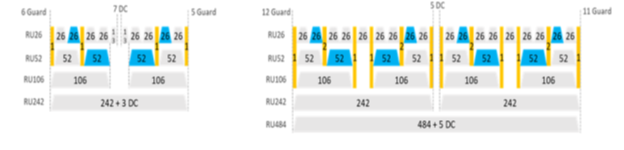 Slide 90
Edward Au (Huawei)
December 2020
Motion 81
Move to add the following to 11be SFD:  
For 80MHz PPDU, the blue colored combination of RU52 and RU26 are allowed.





Move: James Yee					Second: Yongho Seok
Discussion: None.
Result: Passes unanimously.
---------------------------------------------------------------------------------------------------------------------------------
Ref: https://mentor.ieee.org/802.11/dcn/19/11-19-1907-02-00be-multiple-ru-combinations-for-eht.pptx
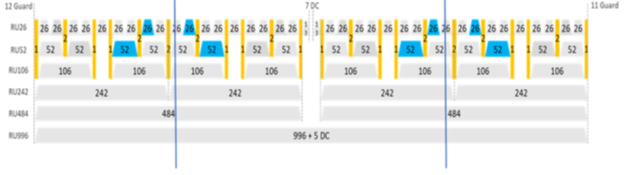 Slide 91
Edward Au (Huawei)
December 2020
Motion 82
Move to add the following to 11be SFD:  
For LDPC coding, for combined RUs sent to a user with RU size less than 242-tone, a single tone mapper shall be used.




Move: Ross Jian Yu					Second: Wook Bong Lee
Discussion: None.
Result: Passes unanimously.

---------------------------------------------------------------------------------------------------------------------------------
Ref: https://mentor.ieee.org/802.11/dcn/19/11-19-1914-04-00be-multiple-ru-discussion.pptx
Slide 92
Edward Au (Huawei)
December 2020
Motion 83
Move to add the following to 11be SFD:  
11be supports EHT-LTF for 16 spatial streams.



Move: Jinsoo Choi					Second: Wook Bong Lee
Discussion: None.
Result: Passes unanimously.



---------------------------------------------------------------------------------------------------------------------------------
Ref: https://mentor.ieee.org/802.11/dcn/19/11-19-1925-02-00be-consideration-of-eht-ltf.pptx
Slide 93
Edward Au (Huawei)
December 2020
Motion 84
Move to add the following to 11be SFD:  
For a link setup between an AP MLD and a non-AP MLD, a non-AP STA operating on that link can send to an AP operating on that link an indication that (an)other non-AP STA(s) within the same non-AP MLD that has(have) transition to doze state is(are) in awake state

Move: Jeongki Kim					Second: Abhishek Patil
Discussion:  None.
Result: passes unanimously.

---------------------------------------------------------------------------------------------------------------------------------
Ref: https://mentor.ieee.org/802.11/dcn/19/11-19-1510-06-00be-eht-power-saving-considering-multi-link.pptx
Slide 94
Edward Au (Huawei)
December 2020
Motion 85
Move to add the following to 11be SFD:  
 For the PPDU transmitted to MU, the User field having TBD bits is contained in the user specific field of EHT-SIG
The User field indicates user information assigned to each RU similar to that used in HE MU PPDU
Detailed descriptions are TBD

Move: Eunsung Park					Second: Ross Jian Yu
Discussion: None.
Result: passes unanimously.
---------------------------------------------------------------------------------------------------------------------------------
Ref: https://mentor.ieee.org/802.11/dcn/20/11-20-0022-01-00be-consideration-on-240-160-80-mhz-and-preamble-puncturing.pptx
Slide 95
Edward Au (Huawei)
December 2020
Motion 86
Move to add the following to 11be SFD:  
For the OFDMA transmission in contiguous 240MHz, for one STA large size RU aggregation is allowed only within 160MHz which is composed of two adjacent 80MHz channels
For the OFDMA transmission in non-contiguous 160+80MHz, for one STA large size RU aggregation is allowed only within contiguous 160MHz or the other 80MHz, respectively
2x996+484 RU combinations is TBD

Move: Eunsung Park					Second: Bin Tian
Discussion: None.
Result: Passes unanimously.

---------------------------------------------------------------------------------------------------------------------------------
Ref: https://mentor.ieee.org/802.11/dcn/20/11-20-0023-02-00be-multiple-ru-aggregation.pptx
Slide 96
Edward Au (Huawei)
December 2020
Motion 87
Move to add the following to 11be SFD:  
For the OFDMA transmission in 320/160+160 MHz, for one STA large size RU aggregation is allowed only within primary 160 or secondary 160, respectively
Note that primary 160 is composed of primary 80 and secondary 80 and secondary 160 is 160MHz channel other than primary 160 in 320/160+160 MHz
Exception: 3x996 is supported
3x996+484 RU combinations is TBD

Move: Eunsung Park					Second: Bin Tian
Discussion: None.
Result: Passes unanimously.

---------------------------------------------------------------------------------------------------------------------------------
Ref: https://mentor.ieee.org/802.11/dcn/20/11-20-0023-02-00be-multiple-ru-aggregation.pptx
Slide 97
Edward Au (Huawei)
December 2020
Motion 88
Move to add the following to 11be SFD:  
The U-SIG shall contain Bandwidth Information, carried as a version independent field.
This field may also convey some puncturing information.
Number of bits for this field is TBD.

Move: Sameer Vermani					Second: Bin Tian
Discussion: None.
Result: Passes unanimously.

---------------------------------------------------------------------------------------------------------------------------------
Ref: https://mentor.ieee.org/802.11/dcn/20/11-20-0049-02-00be-ppdu-types-and-u-sig-content.pptx
Slide 98
Edward Au (Huawei)
December 2020
Motion 89
Move to add the following to 11be SFD:  
The U-SIG shall contain a PPDU type field, carried as a version dependent field.
Number of bits for this field is TBD.

Move: Sameer Vermani					Second: Bin Tian
Discussion: None.
Result: Passes unanimously.


---------------------------------------------------------------------------------------------------------------------------------
Ref: https://mentor.ieee.org/802.11/dcn/20/11-20-0049-02-00be-ppdu-types-and-u-sig-content.pptx
Slide 99
Edward Au (Huawei)
December 2020
Motion 90
Move to add the following to 11be SFD:  
CCA minimum BW resolution is 20MHz
Preamble puncturing resolution is 20MHz

Move: Bin Tian					Second: Ross Jian Yu
Discussion: None.
Result: Passes unanimously.


---------------------------------------------------------------------------------------------------------------------------------
Ref: https://mentor.ieee.org/802.11/dcn/19/11-19-1869-02-00be-preamble-puncturing-and-ru-aggregation.pptx
Slide 100
Edward Au (Huawei)
December 2020
Motion 91
Move to add the following to 11be SFD:  
In 11be, there is only one PSDU per STA for each link


Move: Bin Tian					Second: Sameer Vermani
Discussion: None.
Result: Passes unanimously.


---------------------------------------------------------------------------------------------------------------------------------
Ref: https://mentor.ieee.org/802.11/dcn/19/11-19-1869-02-00be-preamble-puncturing-and-ru-aggregation.pptx
Slide 101
Edward Au (Huawei)
December 2020
Motion 92
Move to add the following to 11be SFD:  
In 11be, for LDPC encoding each PSDU only uses one encoder

Move: Bin Tian					Second: Sameer Vermani
Discussion: None.
Result: Passes unanimously.





---------------------------------------------------------------------------------------------------------------------------------
Ref: https://mentor.ieee.org/802.11/dcn/19/11-19-1869-02-00be-preamble-puncturing-and-ru-aggregation.pptx
Slide 102
Edward Au (Huawei)
December 2020
Motion 93
Move to add the following to 11be SFD:  
In 80MHz non-OFDMA the following conditional mandatory (conditional on supporting puncturing) large RU combinations are supported
Any one of four 242RU can be punctured




Move: Ron Porat					Second: Youhan Kim
Discussion: Done.
Result: Passes unanimously.

---------------------------------------------------------------------------------------------------------------------------------
Ref: https://mentor.ieee.org/802.11/dcn/19/11-19-1908-04-00be-multi-ru-support.pptx
Slide 103
Edward Au (Huawei)
December 2020
Motion 94
Move to add the following to 11be SFD:  
In 160MHz non-OFDMA the following conditional mandatory (conditional on supporting puncturing) large RU combinations are supported
Any one of eight 242RUs can be punctured
Any one of four 484RUs can be punctured



Move: Ron Porat					Second: Youhan Kim
Discussion: None.
Result: Passes unanimously.

---------------------------------------------------------------------------------------------------------------------------------
Ref: https://mentor.ieee.org/802.11/dcn/19/11-19-1908-04-00be-multi-ru-support.pptx
Slide 104
Edward Au (Huawei)
December 2020
Motion 95
Move to add the following to 11be SFD:  
In 240MHz non-OFDMA the following conditional mandatory (conditional on supporting puncturing) large RU combinations are supported
Any one of six 484RUs can be punctured
Any one of three 996RUs can be punctured



Move: Ron Porat					Second: Youhan Kim
Discussion: None.
Result: Passes unanimously.

---------------------------------------------------------------------------------------------------------------------------------
Ref: https://mentor.ieee.org/802.11/dcn/19/11-19-1908-04-00be-multi-ru-support.pptx
Slide 105
Edward Au (Huawei)
December 2020
Motion 96
Move to add the following to 11be SFD:  
In 320MHz non-OFDMA the following conditional mandatory (conditional on supporting puncturing) large RU combinations are supported
Any one of eight 484RUs can be punctured
Any one of four 996RUs can be punctured



Move: Ron Porat					Second: Youhan Kim
Discussion: None.
Result: Passes unanimously.

---------------------------------------------------------------------------------------------------------------------------------
Ref: https://mentor.ieee.org/802.11/dcn/19/11-19-1908-04-00be-multi-ru-support.pptx
Slide 106
Edward Au (Huawei)
December 2020
Motion 97
Move to add the following to 11be SFD:  
 In 80MHz OFDMA the following large RU combinations are supported




Move: Ron Porat					Second: Youhan Kim
Discussion: None.
Result: Passes unanimously.


---------------------------------------------------------------------------------------------------------------------------------
Ref: https://mentor.ieee.org/802.11/dcn/19/11-19-1908-04-00be-multi-ru-support.pptx
Slide 107
Edward Au (Huawei)
December 2020
Motion 98
Move to add the following to 11be SFD:  
  In 160MHz OFDMA the following large RU combinations are supported




Move: Ron Porat					Second: Youhan Kim
Discussion: None.
Result: Passes unanimously.


---------------------------------------------------------------------------------------------------------------------------------
Ref: https://mentor.ieee.org/802.11/dcn/19/11-19-1908-04-00be-multi-ru-support.pptx
Slide 108
Edward Au (Huawei)
December 2020
Motion 99
Move to add the following to 11be SFD:  
The following subfields exist in U-SIG and/or EHT-SIG of an EHT PPDU sent to single user:
MCS
NSTS
GI+EHT-LTF Size
Coding

Move: Ross Jian Yu					Second: Youhan Kim
Discussion: None.
Result: Passes unanimously.

---------------------------------------------------------------------------------------------------------------------------------
Ref: https://mentor.ieee.org/802.11/dcn/20/11-20-0029-03-00be-preamble-structure-and-sig-contents.pptx
Slide 109
Edward Au (Huawei)
December 2020
Motion 100
Move to add the following to 11be SFD:  
 The following subfield exists in U-SIG or EHT-SIG of an EHT PPDU sent to multiple users:
GI+EHT-LTF Size

Move: Ross Jian Yu					Second: Youhan Kim
Discussion: None.
Result: Passes unanimously.

---------------------------------------------------------------------------------------------------------------------------------
Ref: https://mentor.ieee.org/802.11/dcn/20/11-20-0029-03-00be-preamble-structure-and-sig-contents.pptx
Slide 110
Edward Au (Huawei)
December 2020
Motion 101
Move to add the following to 11be SFD:  
At any point in time, a TID shall always be mapped to at least one link that is set up, unless admission control is used

Move: Laurent Cariou					Second: Po-Kai Huang
Discussion: None.
Result: Passes unanimously.


---------------------------------------------------------------------------------------------------------------------------------
Ref: https://mentor.ieee.org/802.11/dcn/19/11-19-1924-01-00be-multilink-steps-for-using-a-link.pptx
Slide 111
Edward Au (Huawei)
December 2020
Motion 102
Move to add the following to 11be SFD:  
Management frames are allowed on all enabled links, following baseline


Move: Laurent Cariou					Second: Po-Kai Huang
Discussion: None.
Result: Passes unanimously.


---------------------------------------------------------------------------------------------------------------------------------
Ref: https://mentor.ieee.org/802.11/dcn/19/11-19-1924-01-00be-multilink-steps-for-using-a-link.pptx
Slide 112
Edward Au (Huawei)
December 2020
Motion 103
Move to add the following to 11be SFD:  
If a TID is mapped in UL to a set of enabled links for a non-AP MLD, then the non-AP MLD can use any link within this set of enabled links to transmit data frames from that TID
If a TID is mapped in DL to a set of enabled links for a non-AP MLD, then:
the non-AP MLD can retrieve buffered BUs corresponding to that TID on any links within this set of enabled links
The AP MLD can use any link within this set of enabled links to transmit data frames from that TID, subject to existing restrictions for transmissions of frames that apply to those enabled links
An example of restriction is if the STA is in doze state
Move: Laurent Cariou					Second:  Minyoung Park
Discussion: Yes.
Result: 25Y,	3N,	21A (Passes)
---------------------------------------------------------------------------------------------------------------------------------
Ref: https://mentor.ieee.org/802.11/dcn/19/11-19-1924-01-00be-multilink-steps-for-using-a-link.pptx
Slide 113
Edward Au (Huawei)
December 2020
Motion 104
Move to add the following to 11be SFD:  
A non-AP MLD monitors and performs basic operations (such as traffic indication, BSS parameter updates, etc.) on one or more link(s)


Move: Abhishek Patil					Second: Youhan Kim
Discussion: None.
Result: Passes unanimously.


---------------------------------------------------------------------------------------------------------------------------------
Ref: https://mentor.ieee.org/802.11/dcn/19/11-19-1526-03-00be-multi-link-power-save.pptx
Slide 114
Edward Au (Huawei)
December 2020
Motion 105
Move to add the following to 11be SFD:  
A link, that is setup as part of a multi-link setup, is defined as Enabled if that link can be used for frame exchange and at least one TID is mapped to that link
Note: frame exchange on a link is subject to the power state of the corresponding non-AP STA

Move: Abhishek Patil					Second: Yongho Seok
Discussion: None.
Result: Passes unanimously.

---------------------------------------------------------------------------------------------------------------------------------
Ref: https://mentor.ieee.org/802.11/dcn/19/11-19-1528-05-00be-multi-link-operation-link-management.pptx
Slide 115
Edward Au (Huawei)
December 2020
Motion 106
Move to add the following to 11be SFD:  
An AP MLD can recommend a non-AP MLD to use one or more enabled links
The AP’s indication could be carried in a broadcast or a unicast frame


Move: Abhishek Patil					Second: George Cherian
Discussion: None.
Result: Passes unanimously.

---------------------------------------------------------------------------------------------------------------------------------
Ref: https://mentor.ieee.org/802.11/dcn/19/11-19-1904-03-00be-mlo-link-management-follow-up.pptx
Slide 116
Edward Au (Huawei)
December 2020
Motion 107
Move to add the following to 11be SFD:  
The extra 4 subcarriers are applied to L-SIG and RL-SIG.
The indices for extra subcarriers are [-28, -27, 27, 28]
The extra subcarriers are BPSK modulated
The coefficients [-1 -1 -1 1 ] as in 11ax are mapped to the extra subcarriers

Move: Dongguk Lim					Second: Ross Jian Yu
Discussion: None.
Result: Passes unanimously.

---------------------------------------------------------------------------------------------------------------------------------
Ref: https://mentor.ieee.org/802.11/dcn/20/11-20-0019-01-00be-11be-ppdu-format.pptx
Slide 117
Edward Au (Huawei)
December 2020
Motion 108
Move to add the following to 11be SFD:  
The value of the RA/TA fields sent over-the-air in the MAC header of a frame is the MAC address of the STA affiliated with the MLD corresponding to that link

Move: Duncan Ho					Second: Po-Kai Huang
Discussion: None.
Result: Passes unanimously.


---------------------------------------------------------------------------------------------------------------------------------
Ref: https://mentor.ieee.org/802.11/dcn/19/11-19-1899-07-00be-mla-mac-addresses-considerations.pptx
Slide 118
Edward Au (Huawei)
December 2020
Motion 109
Move to add the following to 11be SFD:  
The MAC address of each affiliated AP within an AP MLD shall be different from each other unless the affiliated APs cannot perform simultaneous Tx/Rx operation (e.g., due to near band in-device interference), in which case the MAC address properties are TBD
Note: it is TBD whether we allow the operation of an AP MLD without simultaneous Tx/Rx operation

Move: Duncan Ho					Second: Yongho Seok
Discussion: None.
Result: Passes unanimously.

---------------------------------------------------------------------------------------------------------------------------------
Ref: https://mentor.ieee.org/802.11/dcn/19/11-19-1899-07-00be-mla-mac-addresses-considerations.pptx
Slide 119
Edward Au (Huawei)
December 2020
Motion 110
Move to add the following to 11be SFD: 
Each non-AP STA affiliated with a non-AP MLD that is operating on an enabled link maintains its own power state/mode

Move: Abhishek Patil		Second: Rojan Chitrakar
Discussion: None.
Result: Passes unanimously.
---------------------------------------------------------------------------------------------------------------------------------
Ref: https://mentor.ieee.org/802.11/dcn/19/11-19-1528-05-00be-multi-link-operation-link-management.pptx
Slide 120
Edward Au (Huawei)
December 2020
JUNE 11, 2020, TELECONFERENCE
Slide 121
Edward Au (Huawei)
December 2020
Motion 111
Move to add to the 11be SFD candidate specification text in 11-20/566r28 that is identified with the following tags: 
SP0611-01, SP0611-02, SP0611-03, SP0611-04, SP0611-05, SP0611-06, SP0611-07, SP0611-08, SP0611-09, SP0611-10, SP0611-11, SP0611-12, SP0611-13, SP0611-14, SP0611-15, SP0611-16, SP0611-17, SP0611-18, SP0611-19, SP0611-20, SP0611-21, SP0611-22, SP0611-23, SP0611-24, SP0611-25, SP0611-26, SP0611-27, SP0611-28, SP0611-29, SP0611-30, SP0611-31, SP0611-32, SP0611-33, SP0611-34, SP0611-35, SP0611-36
Move: Bin Tian						Second: Edward Au
Discussion: None.
Result: Approved by unanimous consent.

Note: These are all candidate SFD texts highlighted in green
Slide 122
Edward Au (Huawei)
December 2020
Motion 112
Move to add to the 11be SFD candidate specification text in 11-20/566r28 that is identified with the following tags: 
SP1, SP2, SP3, SP4, SP5, SP6, SP7, SP8, SP9, SP10, SP11, SP12, SP13, SP14, SP15, SP16, SP17, SP18, SP19, SP20, SP21, SP22, SP23, SP24, SP25, SP26, SP27, SP28, SP29, SP30, SP31, SP32, SP33, SP34, SP35, SP36, SP37, SP38, SP39, SP40, SP41, SP42, SP43, SP44, SP45, SP46, SP47, SP48, SP49, SP50, SP51, SP52, SP53, SP54, SP55
Move: Laurent Cariou			Second: Bin Tian
Discussion: Clarificatory discussion.
Result: Approved by unanimous consent.

Note: These are all candidate SFD texts highlighted in yellow that have not received a request for further discussion
Slide 123
Edward Au (Huawei)
December 2020
Motion 113
Move to add to the 11be SFD candidate specification text in 11-20/566r28 that is identified with the following tags: 
SP28

Move: Wook Bong Lee 		Second: Bin Tian
Discussion: Yes, discussion.
Preliminary Result: Motion Passes (69Y, 20N, 38A)
Amended Result*: Motion Passes (66Y, 19N, 35A)

Note: These are all candidate SFD texts highlighted in yellow that have received a request for further discussion
* Amended result accounts for removal of 7 votes of non-voting members.
Slide 124
Edward Au (Huawei)
December 2020
Motion 114
Move to add to the 11be SFD candidate specification text in 11-20/566r28 that is identified with the following tags: 
SP5
Move: Abhishek Patil			Second: George Cherian
Discussion: No further discussion.
Preliminary Result: Motion Passes (71Y, 23N, 27A)
Result*: Motion Passes (70Y, 21N, 25A)

Note: These are all candidate SFD texts highlighted in yellow that have received a request for further discussion
* Amended result accounts for removal of 5 votes of non-voting members.
Slide 125
Edward Au (Huawei)
December 2020
JULY 9, 2020, TELECONFERENCE
Slide 126
Edward Au (Huawei)
December 2020
Motion 115
Move to add to the 11be SFD, candidate specification text in 11-20/566r32 that is identified with the following tags: 
SP56, SP57, SP58, SP59, SP60, SP61, SP62, SP63, SP64, SP65, SP66, SP67, SP68, SP69, SP70, SP71, SP72, SP73, SP74, SP75, SP76, SP77, SP78, SP79, SP80, SP81, SP82, SP83, SP84, SP85, SP86, SP87, SP88, SP89, SP90, SP91, SP92, SP93, SP94, SP95, SP96, SP97, SP98, SP99, SP100, SP101, SP102.

Move: Edward Au		Second: Rojan Chitrakar
Discussion: None
Result: Approved by unanimous consent.

Note: These are all candidate SFD texts highlighted in yellow that have NOT received a request for further discussion
Slide 127
Edward Au (Huawei)
December 2020
Motion 116
Move to add to the TGbe SFD:
TGbe supports the below pilot indices for 26/52/106/242/484RU in 80/160/320MHz PPDU
In a OFDMA/non-OFDMA with puncturing 80MHz EHT PPDU
[Pilot indices in 40MHz]-256, [Pilot indices in 40MHz]+256
In a OFDMA/non-OFDMA with puncturing 160MHz EHT PPDU
[Pilot indices in 80MHz]-512, [Pilot indices in 80MHz]+512
In a OFDMA/non-OFDMA with puncturing 320MHz EHT PPDU
[Pilot indices in 160MHz]-1024, [Pilot indices in 160MHz]+1024
Move: Bin Tian			Second: Edward Au
Discussion: None
Result: Approved by unanimous consent.

Note: This motion contains an amendment to the text from SP #79
[20/0838r3 (Pilot subcarriers for new tone plan, Jinyoung Chun, LGE), SP#2, Y/N/A: 35/0/2]
Slide 128
Edward Au (Huawei)
December 2020
Motion 117
Move to support a staged feature development to support latency sensitive applications as following
Release 1:
A basic framework under multi-link operation framework that includes link management and QoS provisioning
Channel access optimization/design for low latency
Release 2:
Extend to support multi-BSS coordination for low latency
Any additional features (including additional channel access improvements)
Notes
Channel access improvement for low latency implies more predictable channel access
R1 can include any other essential components to make the framework functional.
Whether to introduce different mechanisms for different classes of low-latency applications is TBD

Move: Chunyu Hu		Second: Matthew Fischer
Discussion: Yes
Preliminary Result: Motion Fails (52Y, 37N, 32A)
Slide 129
Edward Au (Huawei)
December 2020
Motion 118
Move to amend the TGbe SFD in the respective figures as proposed in slides 3, 4, and 5, and in the respective paragraphs as proposed in slides 6, 7, and 8 of document 11-20/955r1?




Move: Bin Tian			Second: Wook Bong Lee
Discussion: None
Result: Approved by unanimous consent.

Note: Fixes some conflicts between motioned texts in the TGbe SFD
Slide 130
Edward Au (Huawei)
December 2020
JULY 30, 2020, TELECONFERENCE
Slide 131
Edward Au (Huawei)
December 2020
Motion 119
Move to add to the 11be SFD, candidate specification text in 11-20/566r44 that is identified with the following tags:
SP103, SP104, SP105, SP106, SP107, SP108, SP109, SP110, SP111, SP113, SP114, SP115, SP116, SP117, SP118, SP119, SP120, SP121, SP122, SP123, SP124, SP125, SP126, SP127, SP128, SP129, SP130.

Move: Edward Au		Second: Stephen (Kiwin) Palm
Discussion: No discussion.
Result: Approved with unanimous consent.

Note: These are all candidate SFD texts highlighted in yellow that have NOT received a request for further discussion
Slide 132
Edward Au (Huawei)
December 2020
Motion 120
Move to add to the 11be SFD the following text: 
11be agrees to define mechanisms to support the operation of a Non-STR AP MLD in R1
The mechanisms are limited to instantiate a Non-STR Non-AP MLD as a Soft AP that could utilize all its links. The exact language to govern such scope is TBD. 

Move: Jinjing Jiang			Second: Kaiying Lu
Discussion: Yes, discussion.
Preliminary Result: 85Y, 32N, 24A
Result: 83Y, 31N, 22A (Fails).

Note: This is candidate SFD text highlighted in yellow that has received a request for further discussion and is identified by tag #SP112. The straw poll result is: 70Y, 17N, 38A, and the link to the presentation is: https://mentor.ieee.org/802.11/dcn/20/11-20-0755-01-00be-non-str-ap-operation.pptx
Motion 120 is based on an amendment as per Motion 121.
Slide 133
Edward Au (Huawei)
December 2020
Motion 121
Move to amend Motion 120 by deleting the following term “Note:”

Move: Zhou Lan			Second: Yong Liu
Discussion: No discussion.
Preliminary Results: 98Y, 15N, 24A
Results: 95Y, 15N, 23A (Passes)
Slide 134
Edward Au (Huawei)
December 2020
AUGUST 20, 2020, TELECONFERENCE
Slide 135
Edward Au (Huawei)
December 2020
Motion 122
Move to add to the 11be SFD, candidate specification text in 11-20/566r56 that is identified with the following tags:
SP131, SP132, SP133, SP136, SP137, SP138, SP139, SP140, SP141, SP142, SP143, SP144, SP145, SP146, SP147, SP148, SP149, SP150, SP151, SP152, SP153, SP154, SP155, SP156, SP157, SP158, SP159, SP160, SP161, SP162, SP163, SP164, SP165, SP166, SP167, SP168, SP170.

Move: Edward Au		Second: Bin Tian
Discussion: None.
Result: Approved by unanimous consent.

Note 1: These are all candidate SFD texts highlighted in yellow that have NOT received a request for further discussion
Note 2: SP134 and SP135 were requested to be removed from SP’s author.
Slide 136
Edward Au (Huawei)
December 2020
Motion 123
Move to add to the 11be SFD, candidate specification text in 11-20/566r56 that is identified with the following tags:
SP169

Move: Ron Porat		Second: Bin Tian
Discussion: Yes, discussion.
Preliminary Result: 71Y, 42N, 28A.
Result: 70Y, 40N, 27A (Fails).

Note: These are all candidate SFD texts highlighted in yellow that have received a request for further discussion
Slide 137
Edward Au (Huawei)
December 2020
SePTEMBER 3, 2020, TELECONFERENCE
Slide 138
Edward Au (Huawei)
December 2020
Motion 124
Move to add to the 11be SFD, candidate specification text in 11-20/566r59 that is identified with the following tags:
SP171, SP172, SP173, SP174, SP176, SP177, SP178, SP179, SP180, SP181, SP182, SP183, SP184, SP185, SP186, SP187, SP188, SP189.

Move: Edward Au		Second: Bin Tian
Discussion: No discussion.
Result: Approved with unanimous consent.

Note: These are all candidate SFD texts highlighted in yellow that have NOT received a request for further discussion
Slide 139
Edward Au (Huawei)
December 2020
Motion 125
Move to define mechanisms to support the operation of a Non-STR AP MLD in R1. The mechanisms are limited to instantiate a Non-STR Non-AP MLD as a Soft AP that could utilize all its links under TBD conditions. The exact language to govern such scope is TBD.

Move: Jinjing Jiang		Second: Kaiying Lu
Discussion: Yes, discussion.
Preliminary Result: 104Y, 33N, 24A
Result: 103Y, 33N, 24A (Passes).
Slide 140
Edward Au (Huawei)
December 2020
Motion 126
Move to amend the following paragraph of the TGbe SFD
The NS/EP Priority Service if supported by a non-AP STA, shall use a TID value (TBD) that is greater than 7 an action frame to indicate the need for priority access to its associated AP STA and to be included in Release 1 specification. 

Move: Subir Das		Second: Vinko Erceg
Discussion: None.
Result: Passes with unanimous consent.
Slide 141
Edward Au (Huawei)
December 2020
Motion 127
Move to add to the 11be SFD, candidate specification text in 11-20/566r59 that is identified with the following tags:
SP175

Move: Ron Porat		Second: Bin Tian
Discussion: Yes, discussion.
Preliminary Result: 87Y, 39N, 25A
Result: 87Y, 37N, 24A (Fails).

Note: These are all candidate SFD texts highlighted in yellow that have received a request for further discussion
Slide 142
Edward Au (Huawei)
December 2020
SePTEMBER 17, 2020, TELECONFERENCE
Slide 143
Edward Au (Huawei)
December 2020
Motion 131
Move to add to the 11be SFD, candidate specification text in 11-20/566r66 that is identified with the following tags:
SP190, SP191, SP192, SP193, SP194, SP195, SP196, SP197, SP199, SP200, SP201, SP202, SP203, SP204, SP205, SP206, SP207, SP208, SP209.

Move: Edward Au		Second: Ross Jian Yu
Discussion: Minor clarification.
Result: Approved with unanimous consent.


Note: These are all candidate SFD texts highlighted in yellow that have NOT received a request for further discussion
Slide 144
Edward Au (Huawei)
December 2020
Motion 132
Move to add to the 11be SFD, candidate specification text in 11-20/566r66 that is identified with the following tags:
SP198

Move: Matthew Fischer				Second: Kaiying Lu
Discussion:
Preliminary Result: 59Y, 37N, 43A
Result: 59Y, 35N, 40A (Fails)

Note 1: These are all candidate SFD texts highlighted in yellow that have received a request for further discussion
Note 2: SP result is 52Y,16N,24A: see next slide for SP content
Slide 145
Edward Au (Huawei)
December 2020
Motion 133
Move to amend the paragraph below of the TGbe SFD (11-20/1262r14):
802.11be uses B3 equal to 1, B2 B1 equal to 0 and B0 equal to 0 in Fragment Number field to indicate 512 BA bitmap length and to use B3 equal to 1, B2-B1 equal to 01 and B0 equal to 10 in Fragment Number field to indicate 1024 BA bitmap length in compressed BA and multi-STA BA. [Motion 112, #SP24, [17] and [158]]

Move: Liwen Chu				Second: Ming Gan
Discussion: None.
Result: Approved with unanimous consent
Slide 146
Edward Au (Huawei)
December 2020
OCTOBER 29, 2020, TELECONFERENCE
Slide 147
Edward Au (Huawei)
December 2020
Motion 135
Move to add to the 11be SFD, candidate specification text in 11-20/566r77 that is identified with the following tags:
SP210, SP211, SP212, SP213, SP214, SP215, SP216, SP217, SP218, SP219,
SP220, SP221, SP222, SP223, SP224, SP225, SP226, SP227, SP228, SP229,
SP230, SP231, SP232, SP233, SP234, SP235, SP236, SP237, SP238, SP239,
SP240, SP241, SP242, SP243.

Move: Edward Au				Second: Bin Tian
Discussion: No discussion.
Result: Approved with unanimous consent.

Note: These are all candidate SFD texts highlighted in yellow that have NOT received a request for further discussion
Slide 148
Edward Au (Huawei)
December 2020
NOVEMBER 4, 2020, TELECONFERENCE
Slide 149
Edward Au (Huawei)
December 2020
Motion 137
Move to add to the 11be SFD, candidate specification text in 11-20/566r86 that is identified with the following tags:
SP244, SP245, SP246, SP247, SP248, SP249, SP250, SP251, SP252, SP253,
SP254, SP255, SP256, SP257, SP258, SP259, SP262, SP263, 
SP264, SP265, SP266, SP267, SP268, SP269, SP270, SP271, SP272, SP273, 
SP274, SP275, SP276, SP277, SP278, SP279, SP280, SP281, SP282, SP283, 
SP284, SP285, SP286, SP287, SP288, SP289, SP290, SP291, SP292, SP293,
SP294, SP295.
Move: Stephen McCann				Second: Subir Das
Discussion: None.
Result: Approved with unanimous consent.

Note: These are all candidate SFD texts highlighted in yellow that have NOT received a request for further discussion
Slide 150
Edward Au, Huawei
December 2020
Motion 139
Move to add to the 11be SFD, candidate specification text in 11-20/566r63 that is identified with the following tag:
SP175


Move: Ron Porat				Second: Bin Tian
Discussion: None.
Result: Approved with unanimous consent.

SP175: Do you agree to the proposed RU table as attached on slide 5 of 1138r4? 
[20/1138r4 (Large M-RU Table, Ron Porat, Broadcom), SP#3, Y/N/A: 30/9/8]
Slide 151
Edward Au, Huawei
December 2020
Motion 141
Move to add to the 11be SFD, the following text:
The allowed values of maximum NLTF receive capability for single-user transmission are 4, 8, and 16. 
Note: The value of maximum NLTF=16 is available in R2
The allowed values of maximum NLTF receive capability for multiple-user transmission are 4, 8, and 16.
Note 1: This capability is for both OFDMA and non-OFDMA MU-MIMO transmission.  
Note 2: The value of maximum NLTF=16 is available in R2

Move: Rui Cao				Second: Junghoon Suh
Discussion: None.
Result: Approved with unanimous consent.
 
Note 1: These are all candidate SFD texts highlighted in yellow that have received a request for further discussion
Note 2: SP results are SP260: 34Y,2N,17A and SP261: 38Y, 2N, 15A: see next slide for SP content
Slide 152
Edward Au, Huawei
December 2020
NOVEMBER 9, 2020, TELECONFERENCE
Slide 153
Edward Au (Huawei)
December 2020
Motion 142
Move to add to the 11be SFD, candidate specification text in 11-20/566r90 that is identified with the following tags:
SP296, SP297, SP298, SP299, SP300, SP301, SP302, SP303, SP304, SP305,
SP306, SP307, SP308, SP309, SP310.

Move:  Bin Tian			Second:  Laurent Cariou

Discussion:  None.
Result:  Approved with unanimous consent.

Note: These are all candidate SFD texts highlighted in yellow that have NOT received a request for further discussion
Slide 154
Alfred Asterjadhi, Qualcomm Inc.
December 2020
December 2, 2020, TELECONFERENCE
Slide 155
Edward Au (Huawei)
December 2020
Motion 144
Move to add to the 11be SFD, candidate specification text in 11-20/566r98 that is identified with the following tags:
SP311, SP312, SP313, SP314, SP315, SP316, SP317, SP318, SP319, SP320, 
SP321, SP322, SP323, SP324, SP325, SP326, SP327, SP328, SP329, SP330, 
SP331, SP332, SP333
And additionally instruct the TGbe Editor to replace the tables 36-5, 36-6, and 36.7 of the TGbe draft with the tables provided by SP332.
Move: 	Edward Au			Second:  Wook Bong Lee

Discussion: None.
Result: Approved with unanimous consent.

Note: These are all candidate SFD texts highlighted in yellow that have NOT received a request for further discussion
Slide 156
Alfred Asterjadhi, Qualcomm Inc.